Prepositional Phrases
What’s a phrase?
DOES NOT HAVE A SUBJECT AND A VERB
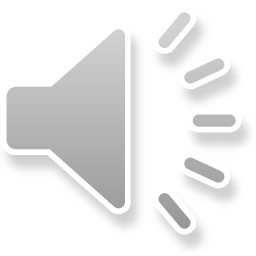 What’s a preposition?
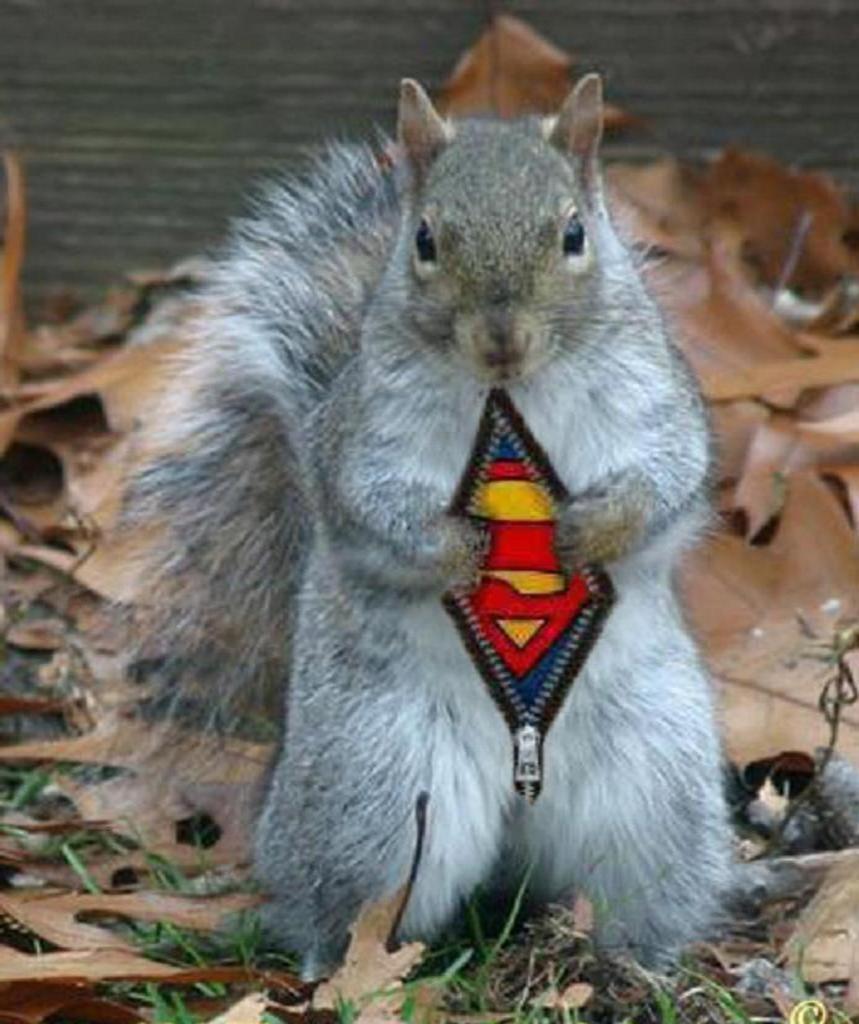 REMEMBER THE SQUIRELL!

ANY WHERE A SQUIRELL CAN GO.
OVER
UNDER
UP AROUND
IN BETWEEN
Etc.

There’s a big list on page 610
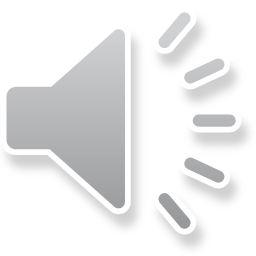 A prepositional phrase
IS A PHRASE:
 
THAT BEGINS WITH A PREPOSITION

ENDS WITH A NOUN OR A PRONOUN
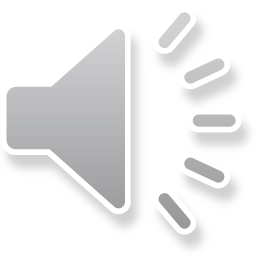 CHECK IT OUT
Why don’t you go between Odysseus and Polyphemus?

Between is a preposition 
Polyphemus is a pronoun
Prepositional phrase
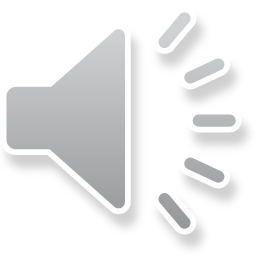 Try it
The man beneath the rock was useless on the ship.
Do you see a prepositions?
Is it part of a phrase ( does it end in a noun or pronoun)
The man beneath the rock was useless on the ship.
Adjectival phrase
Remember what an adjective does?
Modifies (adds to) a noun or pronoun
Answers 
Which one 
What kind

Not just a monster but a despicable monster.
Adjectival Phrase
Is a prepositional phrase
Modifies (adds to) a noun or pronoun		
Which one
What kind
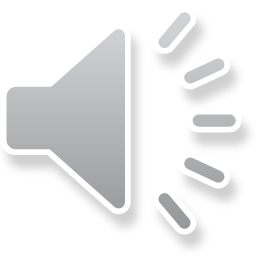 Check it out
The God with the thundering voice is a troublemaker.
Find your prepositional phrase

Does the prepositional phrase modify (add to) a noun or pronoun?
Not sure?
Does it answer which one or what kind?
Try it
Please give him the wrath of the gods.
Is there a prepositional phrase
Does the prepositional phrase modify (add to) a noun or pronoun?
Not sure?
Does it answer which one or what kind?
Try again
The God with the small hammer is a pest.
Is there a prepositional phrase
Does the prepositional phrase modify (add to) a noun or pronoun?
Not sure?
Does it answer which one or what kind?
Adverbial phrase
Yup, you guessed itWhat’s an adverb?
Adverb modifies (adds to) verb; adjective or adverb

Remember adverbs answers 
Where
When
How 
To what extent
So, Adverbial phrases
Are prepositional phrases
That add to a verb, adverb, or adjective
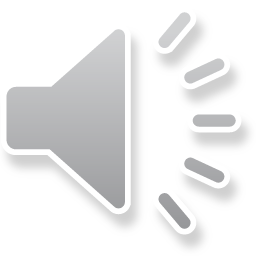 Try it
We should meet at the park.
Is there a prepositional phrase?
Does it add to and verb, adjective or adverb
Does it answer
     Where
When
How 
To what extent
Try it again
We will meet by noon.
Is there a prepositional phrase?
Does it add to a verb, adjective or adverb
Does it answer
     Where
When
How 
To what extent
Misplaced Modifiers
A modifier usually comes right before or right after what ever it is modifying.
When it doesn’t it is often confusing, and is MISPLACED.
On the stage the audience applauded for the performers.
This sounds like the audience is on the stage.
The audience applauded for the performers on the stage.
This makes more sense.
Try it
Which one is correct?

The actor told us about his career in the dressing room.
In the dressing room the actor told us about his career.
Adjectival or Adverbial
As a boy, Zeus  played with is father ‘s minions.
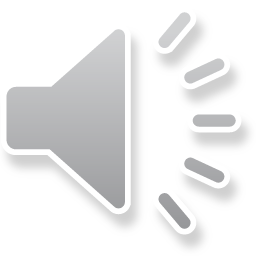 ADVERBIAL
Adjectival or Adverbial
As a boy, Zeus  played with is father ‘s minions.
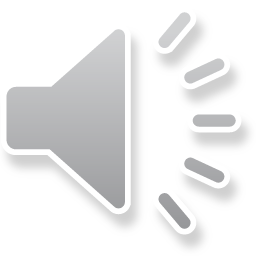 ADVERBIAL
Adjectival or Adverbial
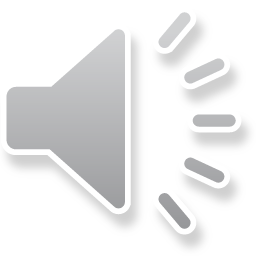 At the age of ten, he entered a school for Gods in  Troy
ADVERBIAL
Adjectival or Adverbial
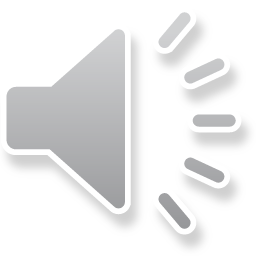 At the age of ten, he entered a school for Gods in  Troy
ADJECTIVAL
Adjectival or Adverbial
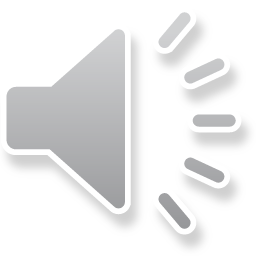 At the age of ten, he entered a school for Gods in  Troy
ADJECTIVAL